Kongressens mötesordning
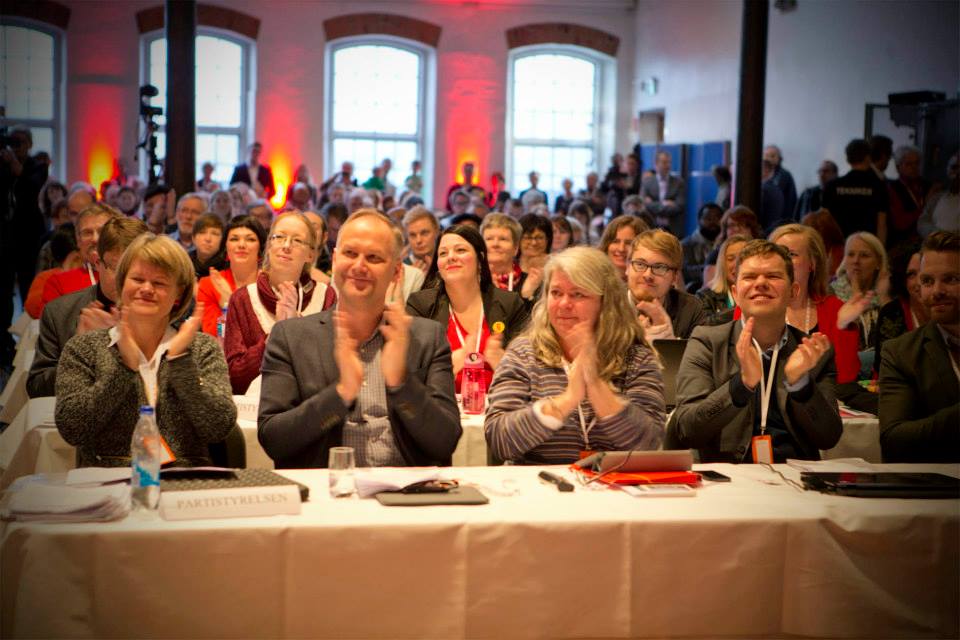 2016
Mötesordning
Fullt med stora frågor som ska avgöras
En mötesordning gör det tydligt hur vi diskuterar och beslutar
Se till att vara förberedd
Delegationsledare
Fråga om råd
Kontakt med presidiet
/kongress
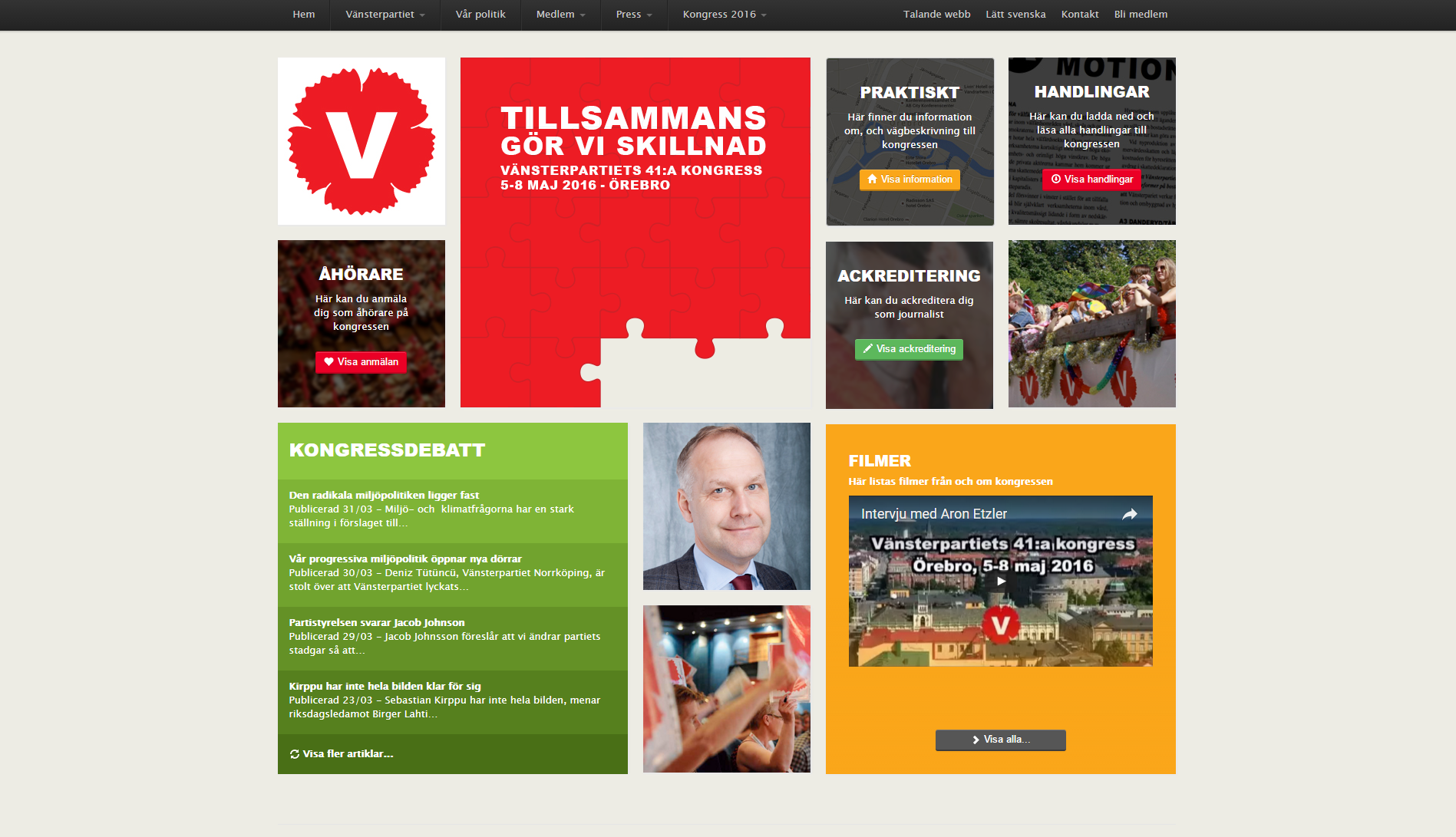 Resursbanken
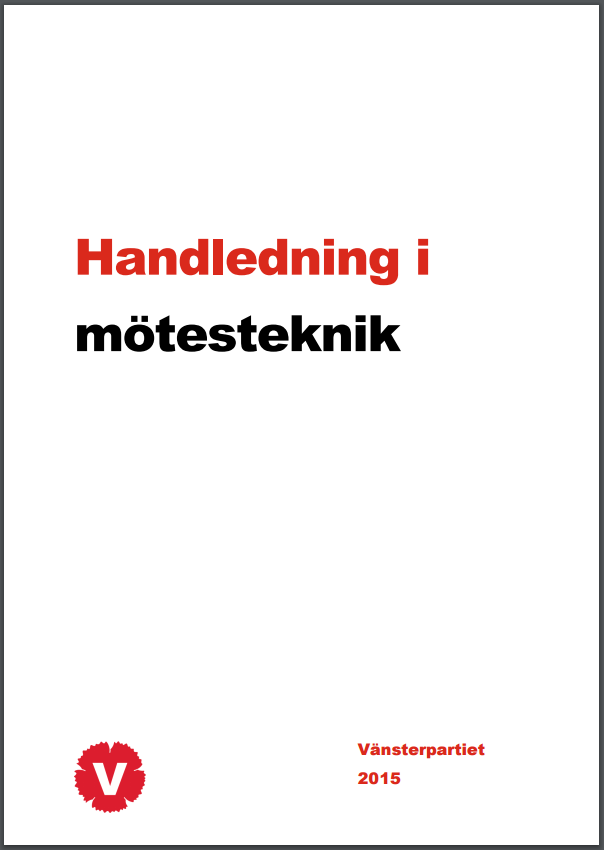 Datorplattan
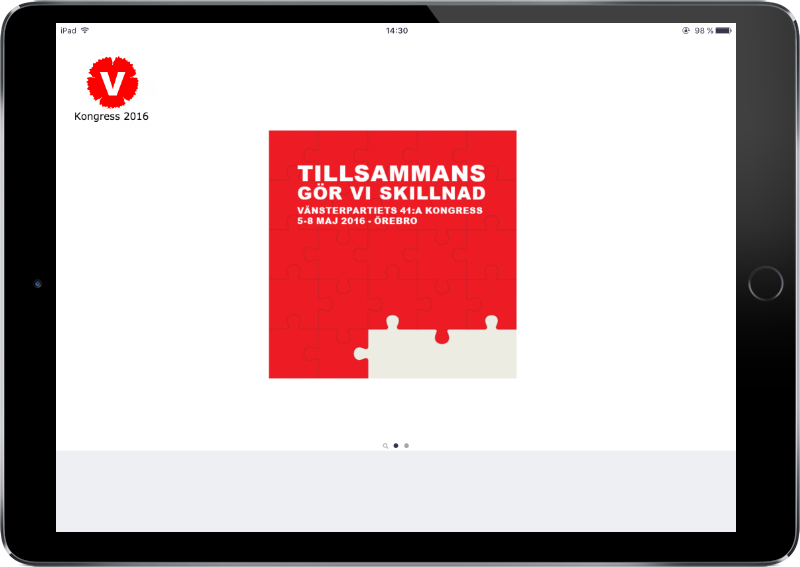 Dagordningen
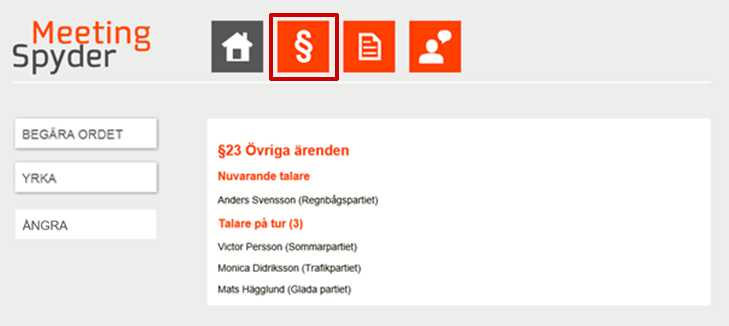 Yrka och begära ordet i förväg
Se talarlistor
Handlingarna
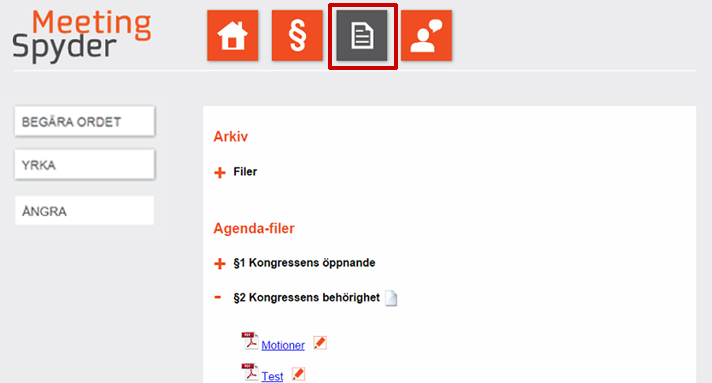 Alla handlingarna samlade
Se de yrkanden du lagt
Förberedelser
Läs handlingarna och anteckna hur du tänkt rösta
Ta med anteckningarna!
	Egen dator
	Utskrivna papper
Beslut och inte
Kongressen beslutar om att-satser, inte motivtexter
Ändrar inte i verksamhetsberättelser m.m.
Ombud och andra
Bara ombuden har rösträtt
PS m.fl. har yttrande- och förslagsrätt
Debattindelning
A-motioner: Allmänpolitiska
B-motioner: Partiprogrammet
C-motioner: Organisatoriska
D-motioner: Stadgar
E-motioner: Ekoeko-programmet
Att yrka
Behöver inte yrka på huvudförslagen
Går inte att lägga nya förslag
Att yrka
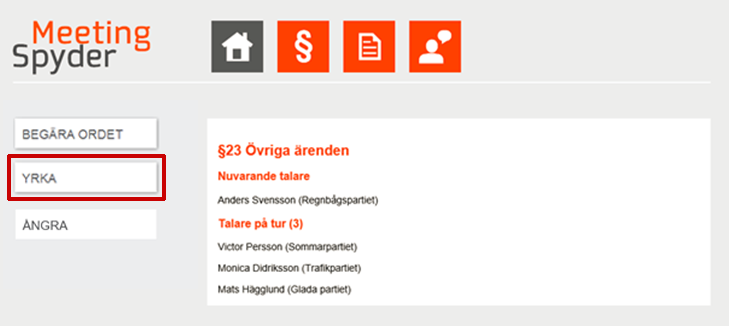 Att yrka
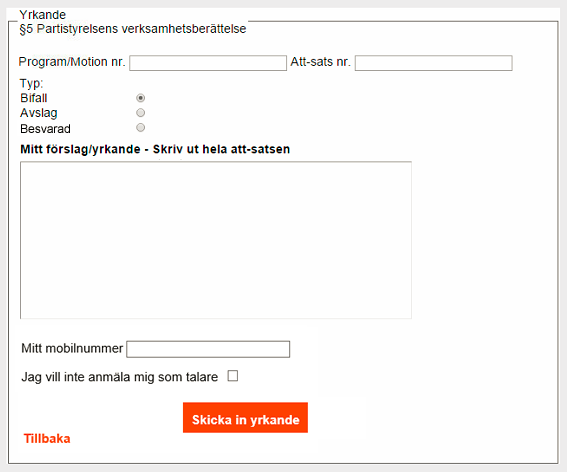 Att yrka
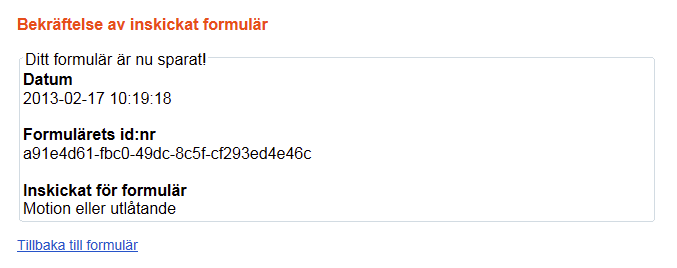 Att begära ordet
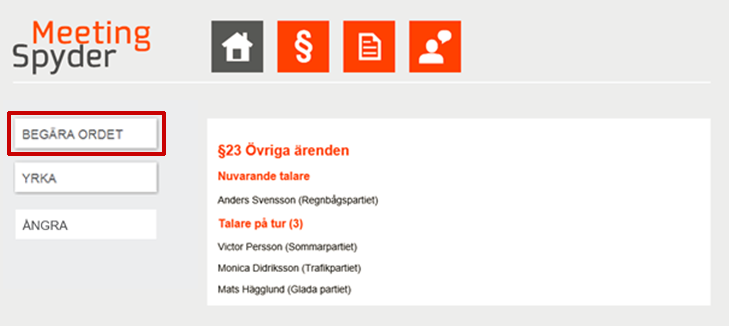 Mjukt streck
Sätts till 3-4 timmar innan debatten börjat
Sätt upp dig innan mjukt streck för full talartid
Bestäm dig gärna i förväg vilka inlägg du vill göra
Hårt streck
Alla yrkanden läses upp
De som inte redan står med får chansen att sätta upp sig
Talartid
Första inlägg med full talartid	3 min	
Första inlägg efter mjukt streck	2 min	
Andra inlägg				2 min	
Plädering i personval			1 min	
Replik					1 min
Kort talartid
Första inlägg med full talartid	3 min   »	2 min
Första inlägg efter mjukt streck	2 min   »	1 min
Andra inlägg				2 min   »	1 min
Plädering i personval			1 min
Replik					1 min
Att gå upp i talarstolen
Stå framme, beredd att gå upp
30 sekunder kvar
Hårt stopp när tiden är slut
Ordningsfråga
Gäller formen, t ex
	Streck i debatten
	Propositionsordning
Bryter talarordningen
Begärs muntligt till presidiet
Sakupplysning
Fakta som är avgörande för diskussionen, t ex
	Sägs att en flyttad text är 	struken
Bryter talarordningen
Begärs muntligt till presidiet
Replik
Beviljas väldigt sällan
Felaktigt tillskriven något, t ex 
	”att som Anna Andersson 	uppmana till skattefusk ...”
Att rösta
Acklamation: ja-rop
Votering: datorplattan
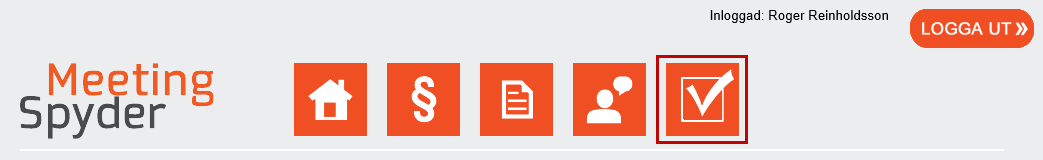 Beslut med många förslag
Framförallt i texthantering
Presidiet gör sitt bästa för att alla ska hänga med
Beslut med många förslag
PS föreslår ny skrivning
Anna yrkar att motion 1 bifalls
Boel yrkar att motion 1 avslås
Cissi yrkar att motion 2 bifalls
	Står de emot varandra?
Beslut med många förslag
Först alla mot varandra
Sedan en serie omröstningar med två alternativ i varje
Propositionsordning 1
Anna mot Boel
Vinnande mot Cissi
Vinnande mot PS svar
Propositionsordning 2
Anna mot Boel
Vinnande mot PS svar
Om texten finns kvar: 	Cissi mot PS svar (dvs avslag)
Personval
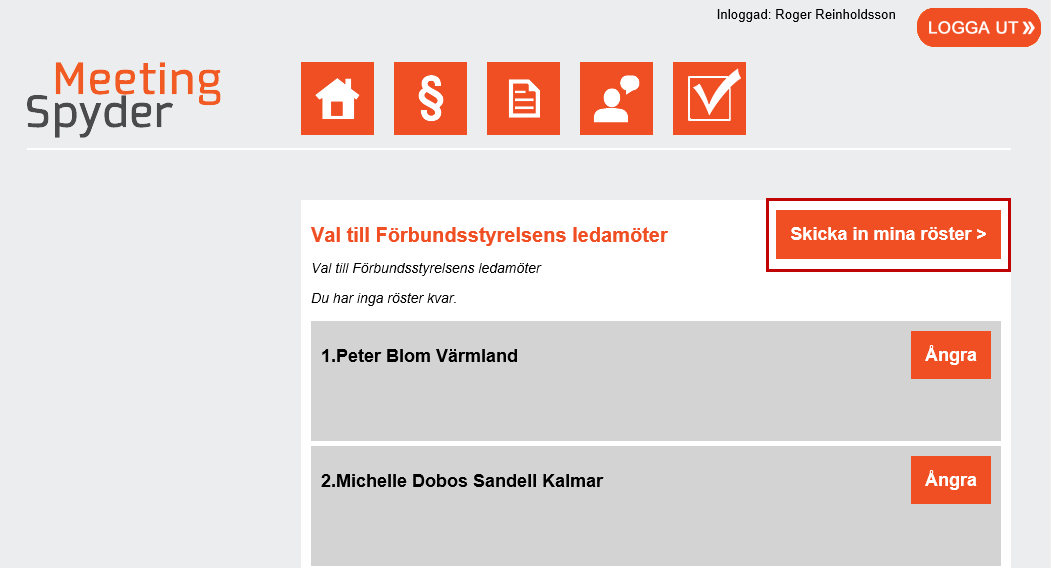 Personval
I första omgången krävs minst 50 procent av rösterna
I andra omgången deltar dubbelt så många som ska väljas
Reservation
Skriftlig markering att någon inte står bakom ett beslut
Exceptionella situationer
Frånvaro
Suppleanter
Permission
Ha en bra kongress!
Kongresshemsidan
Handledning i mötesteknik
Fråga på!